Chapter 17
First Aid
17:1 Providing First Aid
First Aid Is:
Immediate care given to the victim of an accident or illness to minimize the effect of injury or illness until experts can take over
Can mean the difference between life and death, recovery versus permanent disability
Basic Principles of First Aid
Remain calm and avoid panic
Evaluate the situation thoroughly
Remember our ABC’s (Primary Survey)
Airway
Breathing
Circulation
Basic Principles of First Aid (continued)
First step: recognize that an emergency exists
Next step: take action to assist victim(s)
Check scene and make sure approach is safe
Summary
Obtain qualified help as soon as possible
Avoid any unnecessary movement of victim
Reassure victim 
If victim is unconscious or vomiting, avoid giving anything to eat or drink
Protect victim from cold or chilling; avoid overheating
17:5 Providing First Aid for Poisoning
Can happen to anyone, at any age
Can be via ingestion, inhalation, injection, skin contact 
Poison
Any substance that causes a harmful reaction to the outside or inside of the body
17:5 Providing First Aid for Poisoning (continued)
Immediate action is needed
Anaphylactic shock is a common reaction
First aid varies depending on type of poison, injury involved, and method of contact
Ingestion Poisoning
First objective is to prevent absorption
Call poison control center (PCC) or emergency medical services (EMS)
Poison Control Centers - (800) 222-1222
Save label of substance taken
Calculate/estimate amount of substance taken and time consumed
Ingestion Poisoning (continued)
If victim vomits, save sample
If PCC recommends vomiting, induce vomiting
Activated charcoal may be recommended to bind to poison and halt absorption
Only give to victims who are conscious and can swallow
Inhalation Poisoning
Remove victim from area before treatment
If area is unsafe, do not enter
Do not breathe when rescuing patient
After rescue, check patient’s breathing
Provide artificial respiration if needed
Obtain medical help
Contact Poisoning
For chemicals or poisons
Use large amounts of water to flush skin
Remove contaminated clothing/jewelry
Call PCC or physician
Obtain medical help
Contact Poisoning (continued)
For contact with poisonous plants
Wash area with soap and water
Use Calamine/Caladryl if rash or weeping sores develop
If severe or affecting large body areas/face, obtain medical help
Injection Poisoning
Occurs when insect, spider, or snake bites or stings an individual
If arm or leg affected, raise above heart level
Insect stings
Remove stinger, wash area, apply sterile dressing and cold pack
Injection Poisoning (continued)
Embedded ticks
Remove with tweezers, wash area with soap and water, apply antiseptic, watch for infection, obtain medical help
Snake or spider bite
Wash wound, immobilize injured area (lower than heart), monitor breathing, obtain medical help
Injection Poisoning (continued)
Watch for allergic reaction for any injection poisoning
Redness and swelling at site, itching, hives, pain, swelling of throat, difficult/labored breathing, change in level of consciousness
17:3 Providing First Aid for Bleeding and Wounds
Wound is an injury to soft tissues
Open
Closed
Controlling Bleeding
First priority because victim can bleed to death quickly
Bleeding can come from arteries, veins, or capillaries
Observe standard precautions
Controlling Bleeding (continued)
Four methods
Direct pressure
Elevation
Pressure bandages
Pressure on pressure points
Minor Wounds
First priority—prevention of infection
Wash hands before caring for wound
Put on gloves
Wash wound with soap, water, sterile gauze
Rinse wound with cool water
Use sterile supplies
Controlling Bleeding (continued)
After severe bleeding is controlled, obtain medical help
Do not disturb clots
Do not remove dressings
Do not attempt to clean wound
Types of Open Wounds – Pg. 14-12
Abrasion
Incision
Laceration
Puncture
Avulsion
Amputation
Assignment Create a chart including:
Name of wound (listed)
Description 
Picture (Draw) 
Leave a space for how to treat this type of wound
Steps to control bleeding
Wear Gloves – Or use other barrier
Stop the bleeding. 
Place sterile dressings over the wound (Or as clean as possible) 
Press down for at 5-10 minutes – Do not release
If blood soaks through – Apply more dressing on top.
Elevate the wound
Apply Pressure bandage
If bleeding still continues – Pressure point (Brachial A. or Femoral A.)
Minor Wounds (continued)
Closed Wounds (continued)
Symptoms of internal bleeding
Pain, tenderness, swelling, deformity, cold clammy skin, blood pressure drop, restlessness, excessive thirst, vomited blood, blood in urine or feces
Check breathing and treat for shock
Avoid unnecessary movement
No food or fluids to victim
17:4 Providing First Aid for Shock
Also called hypoperfusion
Shock
Signs and symptoms of inadequate blood supply to body organs, especially brain and heart
Can lead to death
Refer to 17-23 in Green Textbook
Causes of Shock
Signs and Symptoms
Skin is pale or cyanotic 
Skin is cool or cold to the touch
Diaphoresis – excessive sweating 
Rapid and weak pulse
Respirations rapid, shallow, and may be irregular
Signs and Symptoms (continued)
Blood pressure very low or unobtainable
General weakness
Anxiety and extreme restlessness
Excessive thirst, nausea, and/or vomiting
Blurred vision or change in appearance of eyes or pupils
Treatment for Shock
Shock is life-threatening
Reduce effects or eliminate cause of shock
Position victim based on injuries to improve circulation
Cover patient to avoid chilling/exposure
Avoid giving food or drink
Treatment for Shock (continued)
Watch for signs of shock when providing first aid for any illness or injury
Obtain medical help as soon as possible if shock is suspected
17:6 Providing First Aid for Burns
Injury caused by fire, heat, chemical agents, radiation, and/or electricity
Classifications of burns
Superficial (first-degree)
Partial-thickness (second-degree)
Full-thickness (third-degree)
Depth of burns
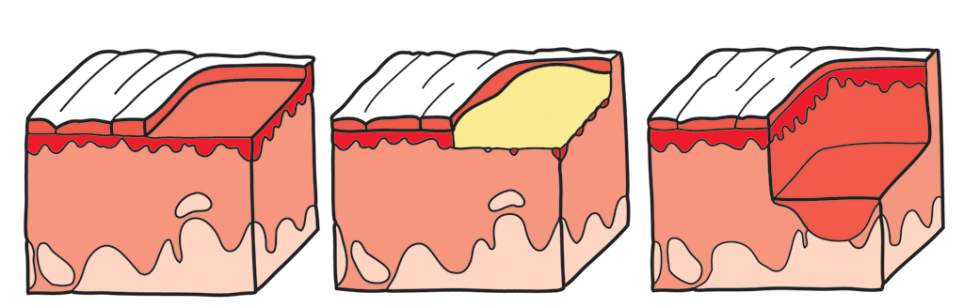 Superficial
Partial
Full
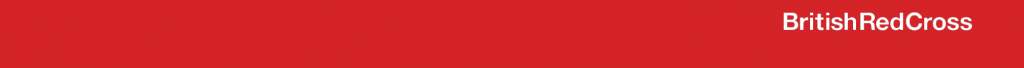 Rule of 9s
Used to estimate the percent of the body that is involved
Due to body proportions, the percentages are different, and less accurate for children and infants.
9% = The whole head (Front and back)
9% = Each Arm (The whole arm, front & back)
9% = Chest (Front)
9% = Abdomen (Front)
9% = Front of each thigh and lower leg
9% = Back of each thigh and lower leg
9% = Upper Back
9% = Lower Back & Gluteal
1% = Genital
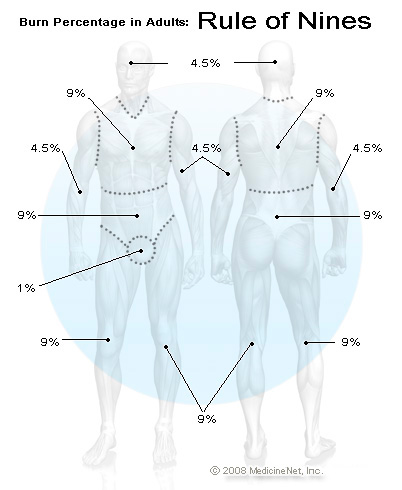 Treatment
Remove source of heat
Cool affected skin area
Cover the burn
Relieve pain
Observe for and treat shock
Prevent infection
Treatment (continued)
Usually not required for superficial and mild partial-thickness burns
Treatment (continued)
How to treat chemical burns
If eyes are burned by chemicals or irritating gases, flush with large amounts of water for 15 to 30 minutes or until help arrives.
Dehydration can result quickly with severe burns
Burns - treatment
3. Once cooled cover with a sterile dressing
1. Cool the burn
2. Remove any clothing    not sticking to the burn
4. Seek medical advice
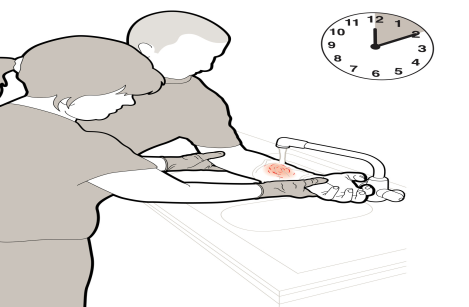 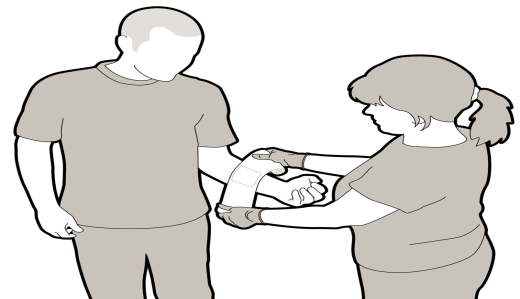 Burns and scalds (when to go to hospital)
> All burns involving the feet, hands, face or genital area
> All burns that extend around a limb
> Superficial burns above 5%
> Partial thickness burns above 1%
> All full thickness burns
> Burns with a mixed pattern of depth
> If you are unsure about the extent or severity
> Children
Burns - treatment
Do NOT:

> Apply creams or lotions

> Burst blisters

> Place ice on the burn

> Remove clothing sticking to the burn
17:7 Providing First Aid for Heat Exposure
Overexposure to heat may cause a chemical imbalance in the body that can lead to death
Occurs when water and salt are lost through perspiration
Also occurs when body cannot eliminate excess heat
17:7 Providing First Aid for Heat Exposure (continued)
Heat cramps
Caused by exposure to heat
Muscle pains and spasms from loss of water, salt 
Firm pressure on cramped muscle to provide relief
Provide rest and move to cooler area
Small sips of water or electrolyte solution
17:7 Providing First Aid for Heat Exposure (continued)
Heat exhaustion
Occurs when exposed to heat with loss of fluids through sweating
Signs and symptoms – profuse sweating, headaches, cramps, nausea/vomit 
Can develop into heat stroke if not treated
First aid care
17:7 Providing First Aid for Heat Exposure (continued)
Heat stroke
Prolonged exposure to higher than normal temperatures
Medical emergency requiring immediate care
Body unable to eliminate excess heat; internal body temperature rises to 105°F
17:7 Providing First Aid for Heat Exposure (continued)
Heat stroke (continued)
Normal body defenses for temperature control no longer function
Signs and symptoms – red/dry skin, no sweating, headache, rapid pulse
First aid care geared toward quickly cooling the body
17:8 Providing First Aid for Cold Exposure
Exposure to cold temperatures can cause body tissues to freeze, body processes to slow down
Needs immediate attention, as death may result
Degree of injury affected by wind velocity, humidity, length of exposure to cold
17:8 Providing First Aid for Cold Exposure (continued)
Hypothermia
When body temperature is less than 95°F (35°C)
Caused by prolonged exposure to cold
Signs and symptoms – shivering, slurred speech, slowed down, weak pulse, disorientation 
Death possible if body processes are too slowed down
First aid care includes slow warming
17:8 Providing First Aid for Cold Exposure (continued)
Frostbite
Freezing of tissue fluids with damage to skin and underlying tissues
Caused by exposure to freezing or below-freezing temperatures
Early signs and symptoms are redness and tingling
Other signs and symptoms as frostbite progresses
17:8 Providing First Aid for Cold Exposure (continued)
Frostbite (continued)
Objectives of first aid
Common sites: fingers, toes, ears, nose, cheeks
First aid care: avoid further injury
Assess for signs and symptoms of shock and treat as needed
17:9 Providing First Aid for Bone and Joint Injuries
Frequently occur during accidents or falls with variety of injuries
Fractures, dislocations, sprains, and strains
May have more than one type of injury to bones and joints at the same time
Fractures
Break in the bone
Closed or simple fracture
Compound or open fracture
Signs and symptoms vary
Objectives of first aid
Dislocations
End of bone is displaced from a joint or moved out of its normal position within a joint
Often, tearing or stretching of ligaments, muscles, and other soft tissues also occurs
Signs and symptoms
First aid care similar to care for fractures
Sprains - Ligaments
Injury to tissues surrounding a joint
Common sites: ankles and wrists
Signs and symptoms
Sprains often resemble fractures or dislocations—treat as fracture if in doubt
First aid care
Strains - Muscle
Overstretching of a muscle
Caused by overexertion or lifting
Frequent site: back
Signs and symptoms
First aid treatment
Splints
Devices to immobilize injured parts
Types of splints
Inflatable or air splints
Padded boards
Traction splints
Can be made from cardboard, newspapers, pillows, boards, etc.
Splints (continued)
Must be long enough to immobilize joint above and below injured area to prevent movement
Should be padded
Tie in place
Apply without pressure on affected area
Splints (continued)
If open wound is present, control bleeding before applying splint
Never attempt to reposition bone
Observe precautions when using pneumatic splint
Traction splints
Splints (continued)
After splint application
Verify that splint is not too tight
Check skin temperature
Check skin color
Note swelling or edema
Splints (continued)
After splint application (continued)
Note numbness or tingling
Check pulse
If circulation is impaired, immediately loosen the ties
Slings
Commercial slings
Triangular bandages used in first aid
Used to support arm, hand, forearm, shoulder
Positioning of sling
Check circulation
Slings (continued)
Limit movement of limb
If using triangular bandage with knot at neck
Check knot placement 
Use gauze padding under knot 
Considerations for shoulder injury
Neck and Spine Injuries
Most dangerous types of injuries involving bones and joints
Avoid moving the patient, which can result in permanent injury or paralysis
Wait for backboard and adequate help to arrive for transfer
17:10 Providing First Aid for Specific Injuries
Injuries to specific body parts require special care
Examples of specific body parts
Eyes, ears, nose, brain, chest, abdomen, and genital organs
Eye Injuries
Always involves danger of vision loss
Best to avoid giving major treatment
Obtaining help of a specialist is priority
Foreign objects in the eye
Blows to the eye
Penetrating injuries that cut eye tissue
Ear Injuries
Can result in rupture or perforation of eardrum
Torn or detached tissue
Ruptured or perforated eardrum
Clear fluid or blood-tinged fluid draining from ear
Head or Skull Injuries
Wounds and blows to head and skull can cause brain injury
Seek medical help quickly as possible
Signs and symptoms
First aid care
Watch for signs of respiratory distress
Nose Injuries
Nosebleeds (epistaxis) are usually more frightening than serious
Causes of nosebleeds
First aid care
Wear gloves or use a protective barrier
Chest Injuries
Usually medical emergencies
May involve heart, lungs, and major vessels
Sucking chest wound
Penetrating injuries to chest
Crushing chest injuries
Abdominal Injuries
Can cause damage to internal organs and bleeding in major blood vessels
Intestines and other abdominal organs may protrude from open wound
Medical emergency
Abdominal Injuries (continued)
Bleeding, shock, and damage to organs can be fatal
Signs and symptoms
Position victim flat on back
First aid care
Injuries to Genital Organs
Result from falls, blows, or explosions
Zippers catching on genitals, other accidents
Can cause severe pain, bleeding, and shock
Wear gloves or use protective barrier
First aid care
17:11 Providing First Aid for Sudden Illness
Can be difficult to determine exact illness being experienced
Base care on signs and symptoms
Obtain information from victim if possible
Look for medical alert bracelets or necklaces or medical cards
Heart Attack
Also called coronary thrombosis, coronary occlusion, or myocardial infarction
May occur when one or more coronary arteries is blocked
If heart attack is severe, victim may die
Heart Attack (continued)
If heart stops, start CPR
Signs and symptoms vary based on damage
Signs and symptoms are often more subtle in women
First aid care
Cerebrovascular Accident or Stroke
A stroke is also called a cerebrovascular accident (CVA), apoplexy, or cerebral thrombosis
Caused by clot in a cerebral artery or hemorrhage in blood vessel in brain
Cerebrovascular Accident or Stroke (continued)
Signs and symptoms: FAST
F = face
A = arms
S = speech
T = time
First aid care
Fainting
Temporary reduction in supply of blood to brain
Early signs and treatment
If victim loses consciousness, try to prevent injury
Obtain medical help if recovery is not prompt, there are other injuries, or fainting reoccurs
Convulsion
Type of seizure
Strong involuntary contraction of muscles
Causes
Progression of a convulsion
First aid care is directed at preventing self-injury
Diabetic Reactions
Diabetes mellitus
Metabolic disorder caused by lack of or insufficient production of insulin
Diabetic coma (hyperglycemia)
Insulin shock (hypoglycemia)
Diabetic Reactions (continued)
Differentiate between diabetic coma and insulin shock and treat accordingly
Refer to Figure 17-42 in Text
17:12 Applying Dressings and Bandages
Dressing
Sterile covering used to control bleeding
Materials used in dressings
Dressings can be held in place with tape or a bandage
17:12 Applying Dressings and Bandages (continued)
Bandages
Used to hold dressings in place, to secure splints, to support and protect body parts
Apply snugly to control bleeding/prevent dressing movement; do not interfere with circulation
Types include roller gauze, triangular, elastic
17:12 Applying Dressings and Bandages (continued)
Method used to wrap bandage depends on body part (refer to Procedure 17:12 in Text)
Spiral
Figure-eight for joints
Recurrent or finger wrap
17:12 Applying Dressings and Bandages (continued)
Signs of poor or impaired circulation
Swelling or edema
Pale or cyanotic color
Coldness to touch
Numbness or tingling
Check nail bed circulation for bandages on hand, arm, leg, or foot